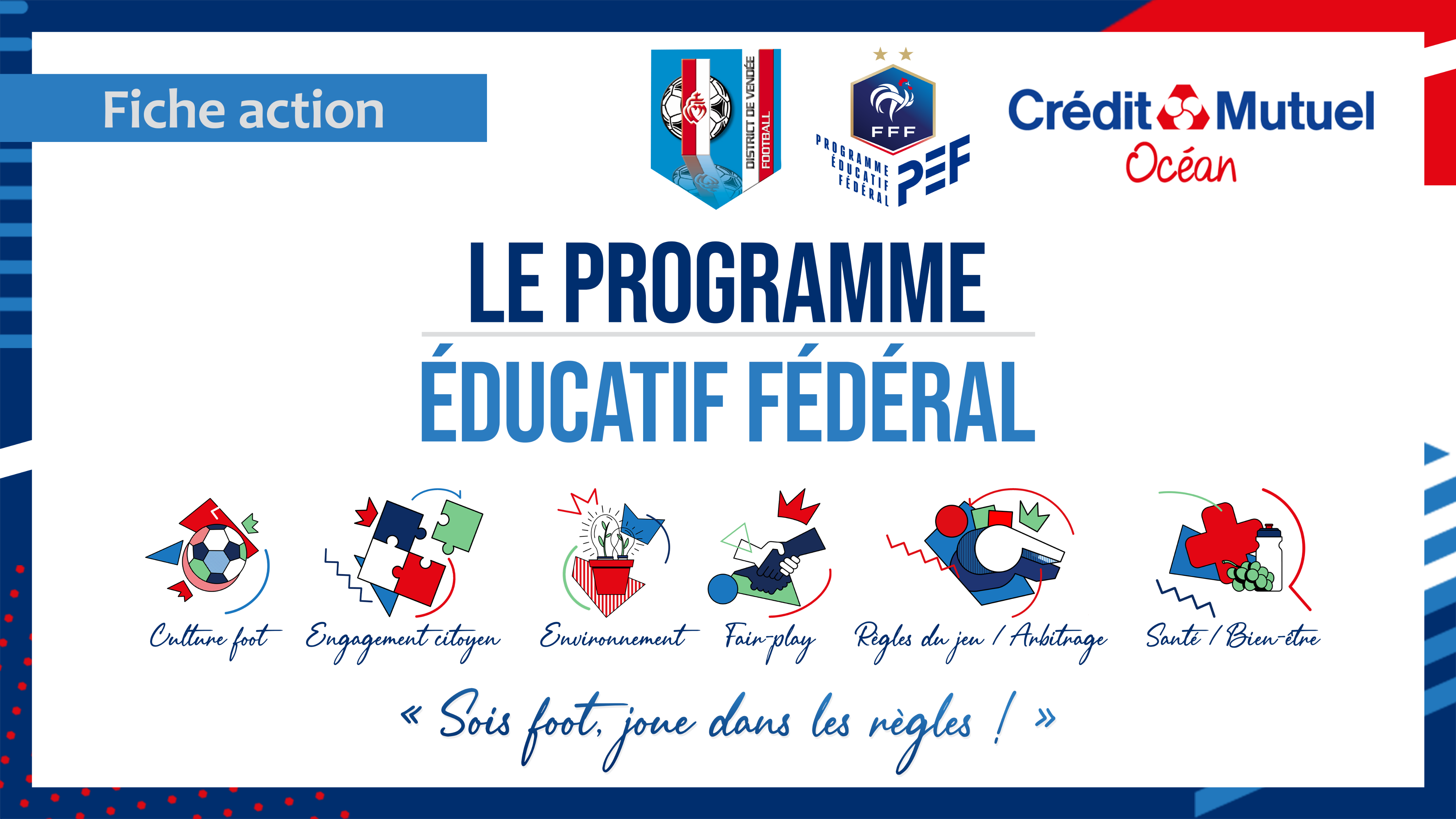 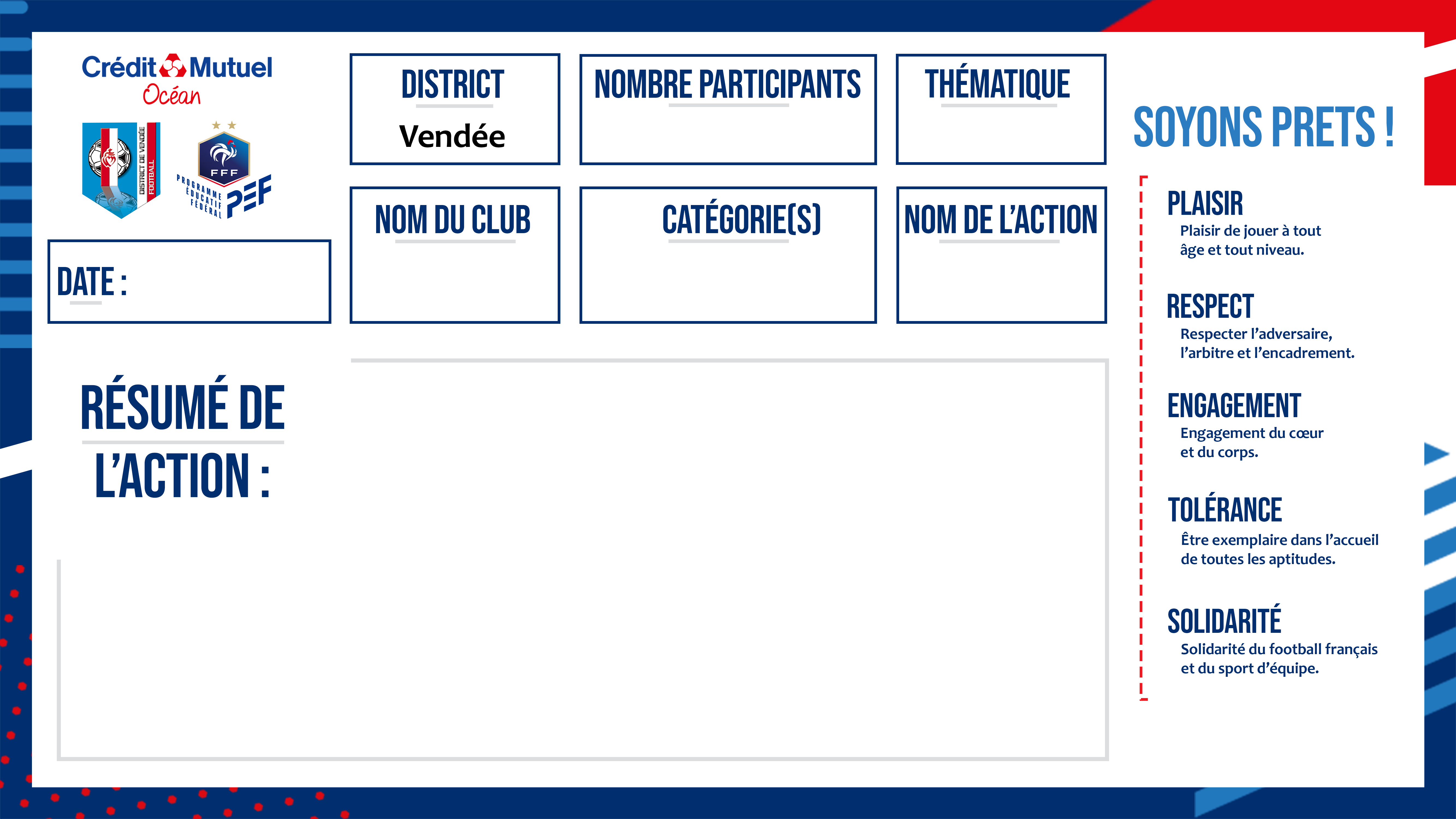 2X6 joueurs
Environnement
Économiser l'eau
26/01/2022
AS Saint-Gervais
U6-U9
À tour de rôle les joueurs ont effectué l’activité. Au début les joueurs exécutaient un slalomé pendant le parcoure l’éducateur poser une question comme par exemple « doit-on laisser l’eau couler pendant que nous mettons du savon » à la fin due slalome le joueur devais répondre à la question en marquant dans un des deux buts. Le but avec la chasuble verte était la réponse vraie et l'autre but avec la chasuble rouge était la réponse faux.
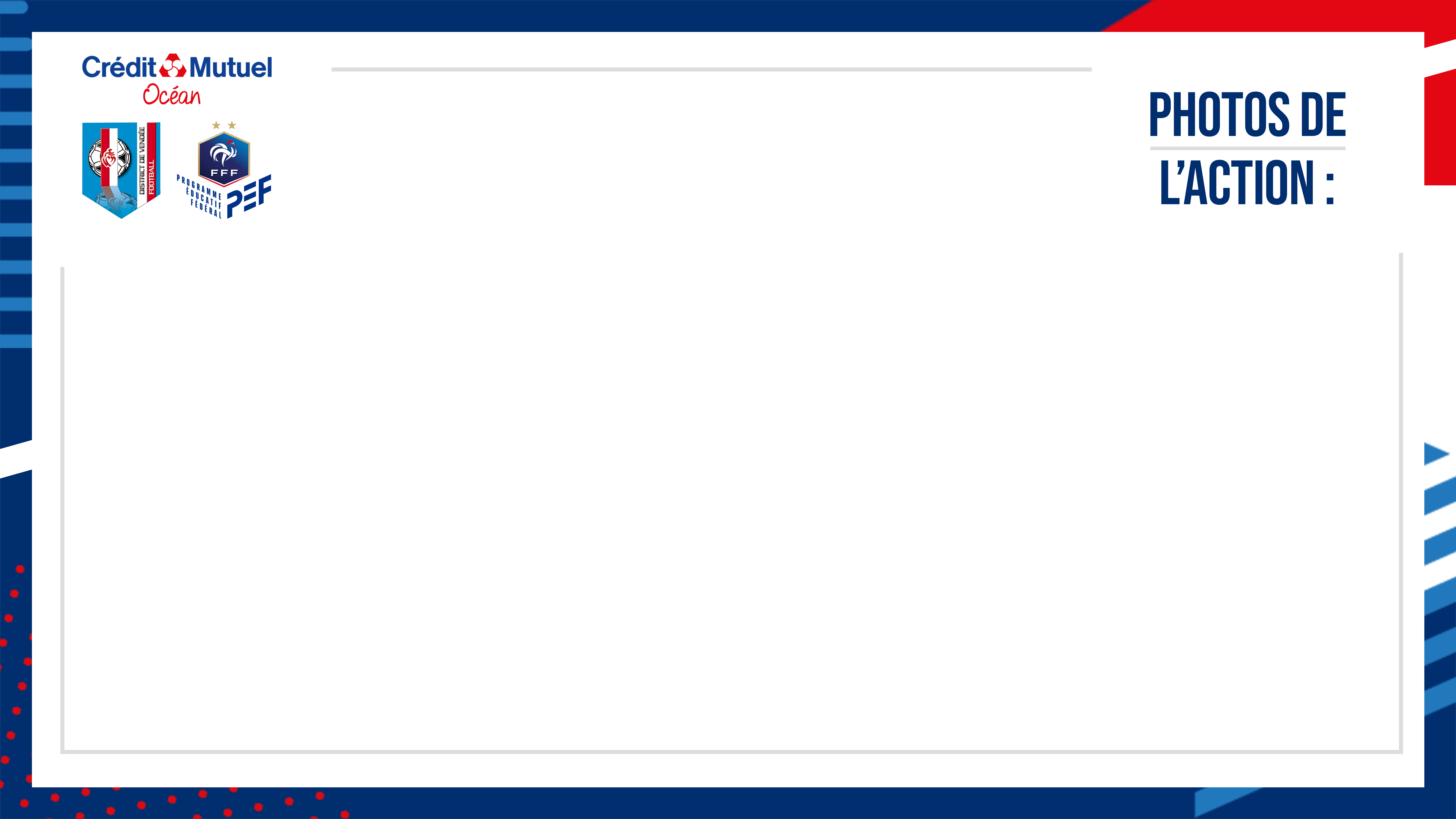 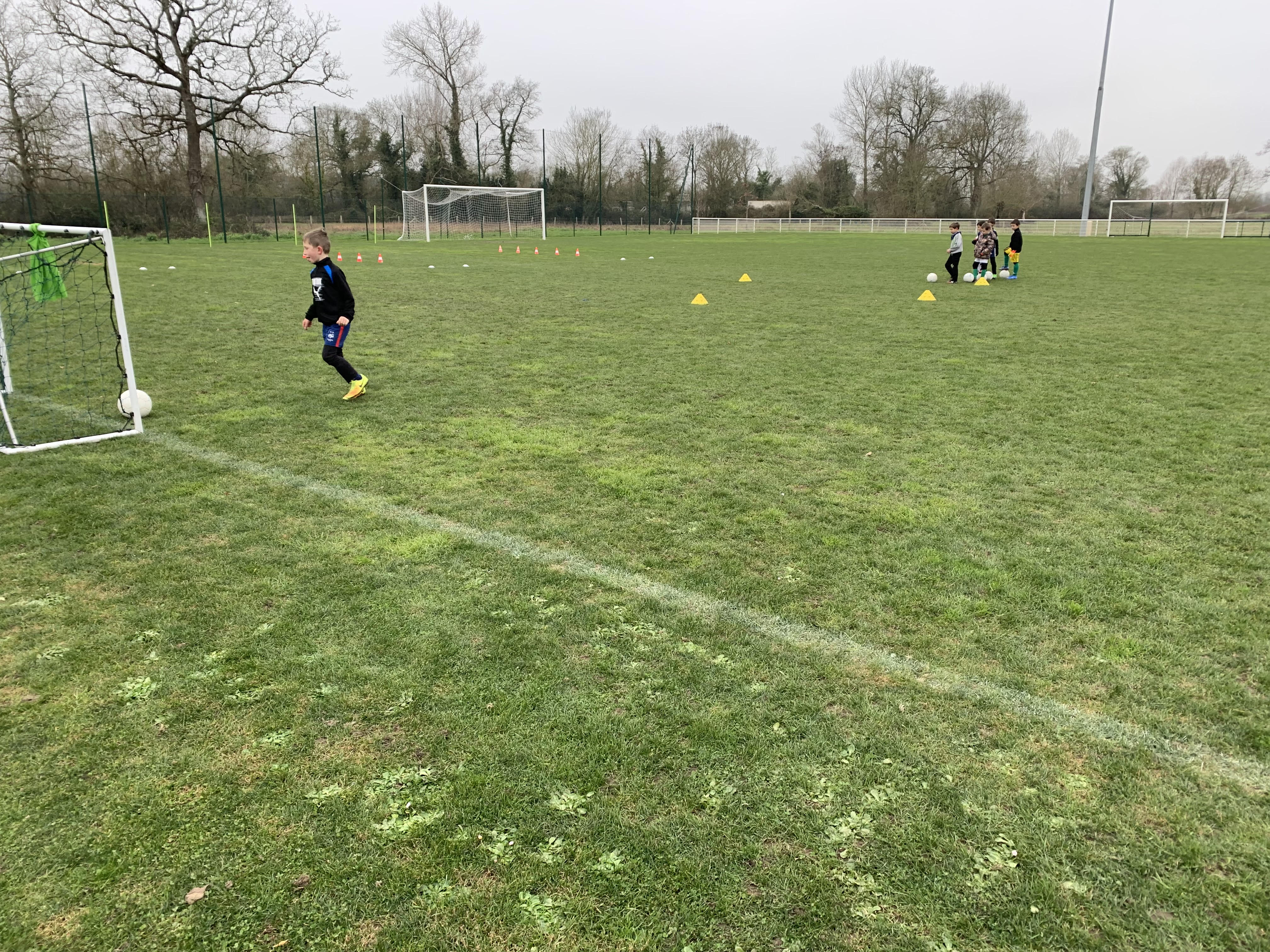 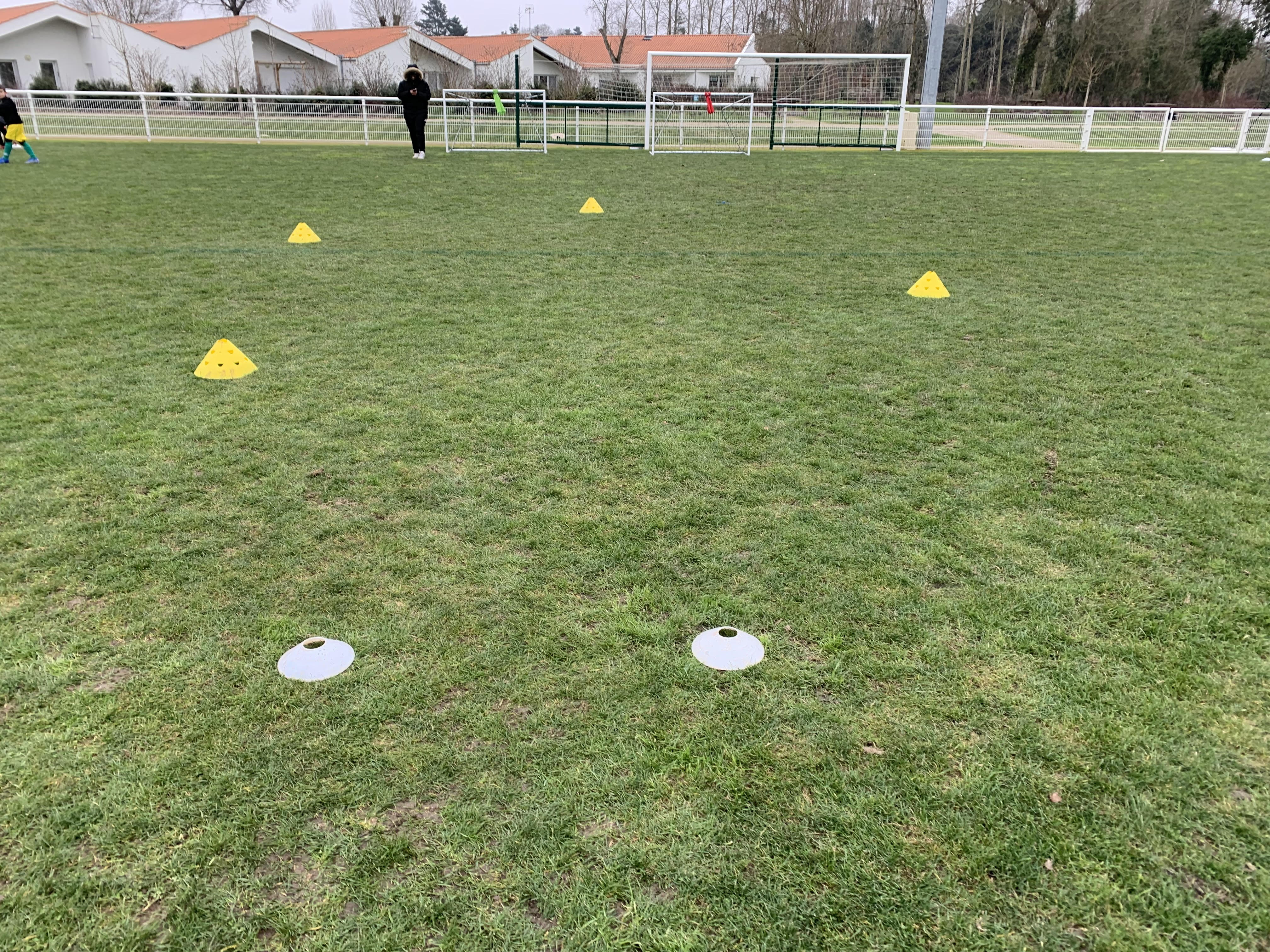